DAILY ENGLISH SPEAKING FORBEGINNERS
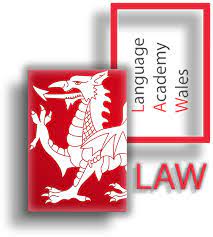 09.12.2022
Language Academy Wales
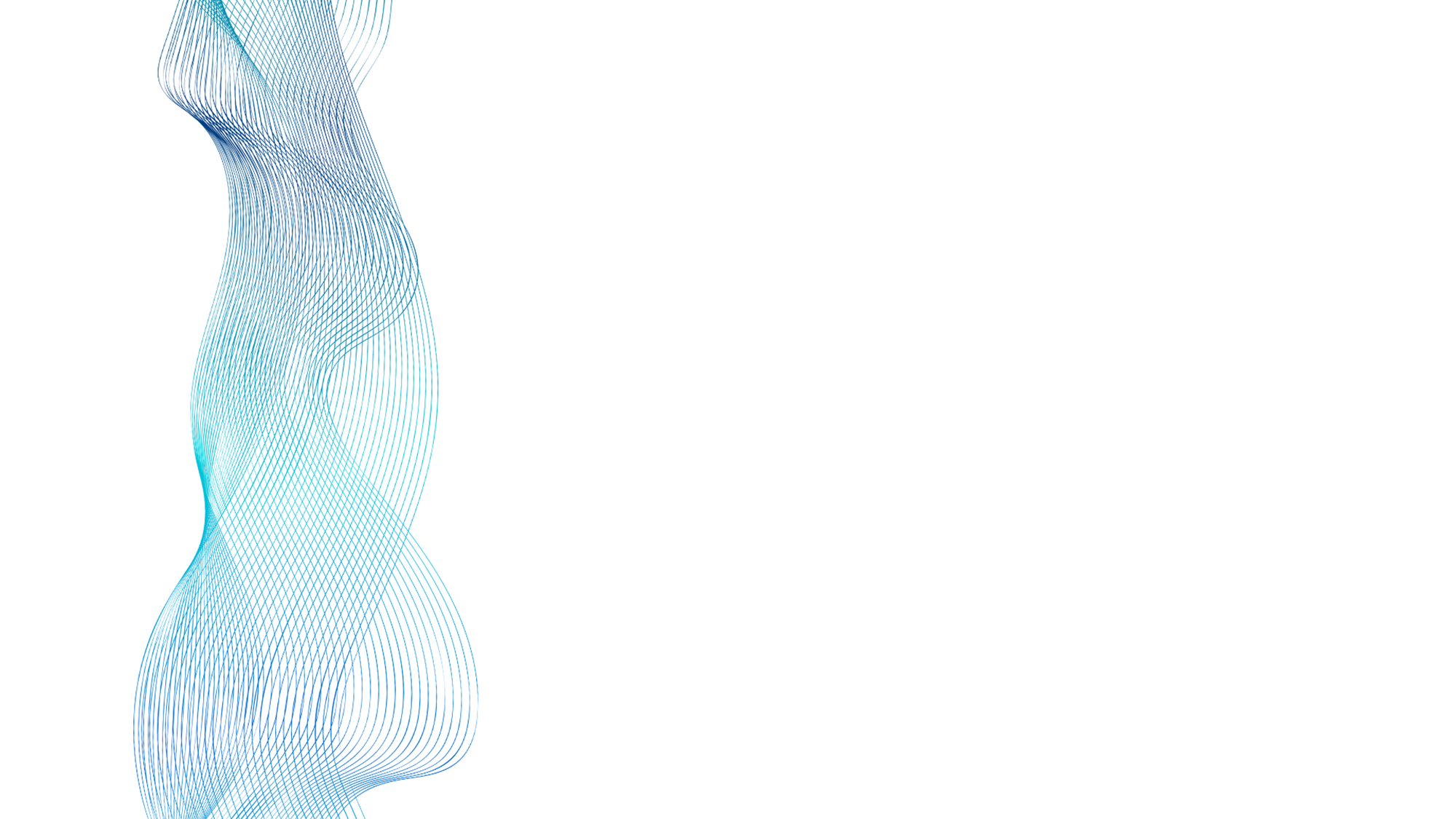 LESSON 2
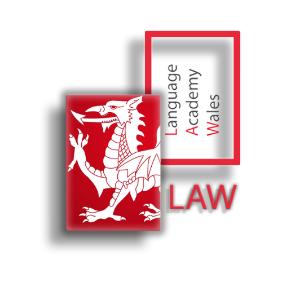 09.12.2022
Language Academy Wales
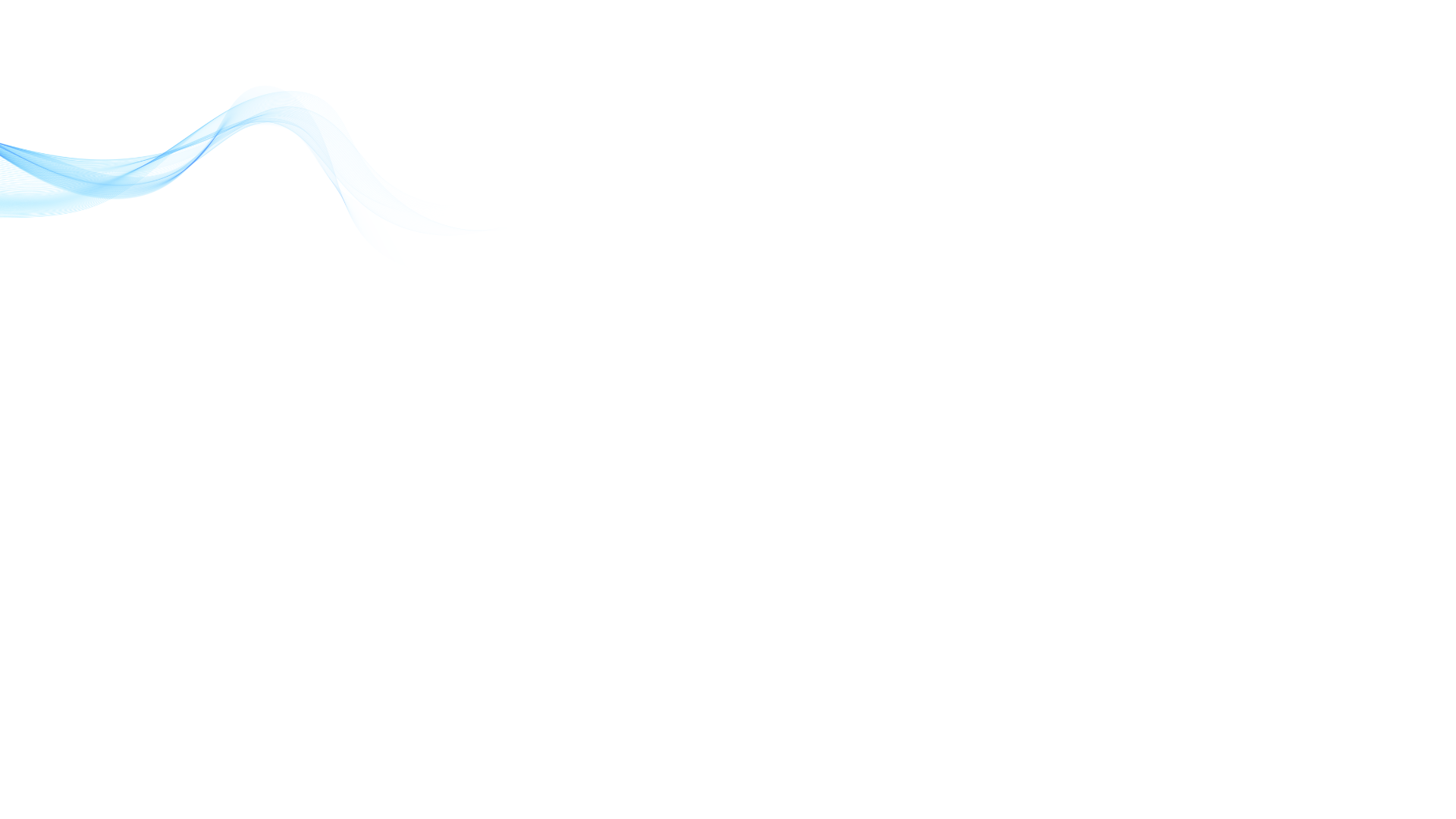 Contents
Tell about yourself
Learn to say your age(Ordinal Numbers)
Some country name
Jobs vocabulary
09.12.2022
Language Academy Wales
Tell about yourself
09.12.2022
Language Academy Wales
09.12.2022
Language Academy Wales
09.12.2022
Language Academy Wales
09.12.2022
Language Academy Wales
09.12.2022
Language Academy Wales
SOME COUNTRY NAMES
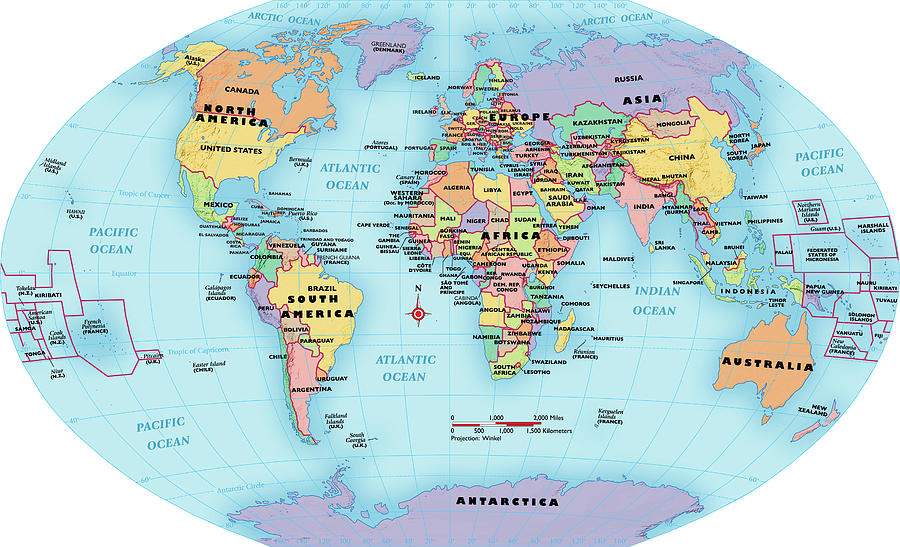 09.12.2022
Language Academy Wales
09.12.2022
Language Academy Wales
JOBS VOCABULARY
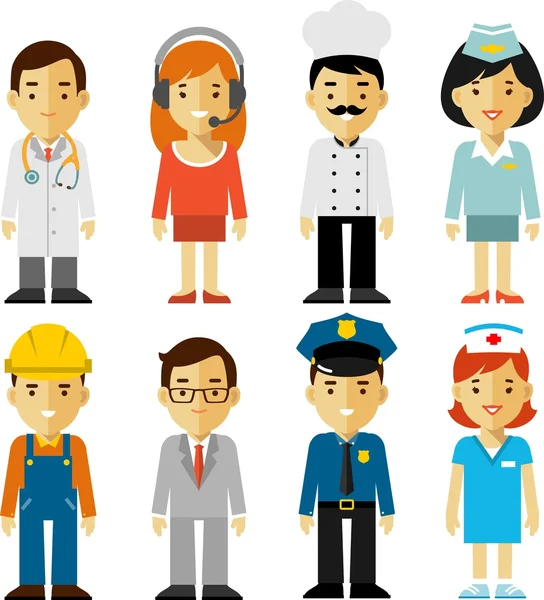 09.12.2022
Language Academy Wales
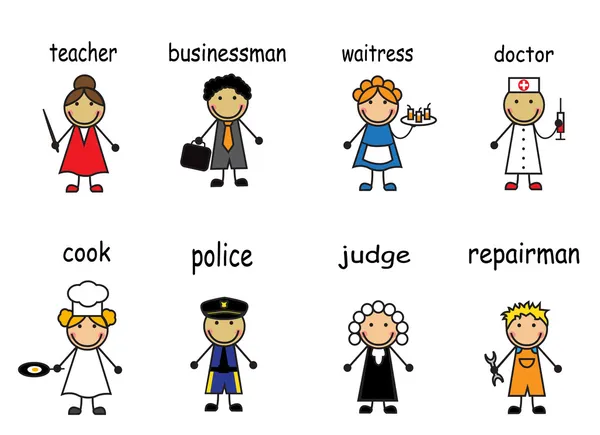 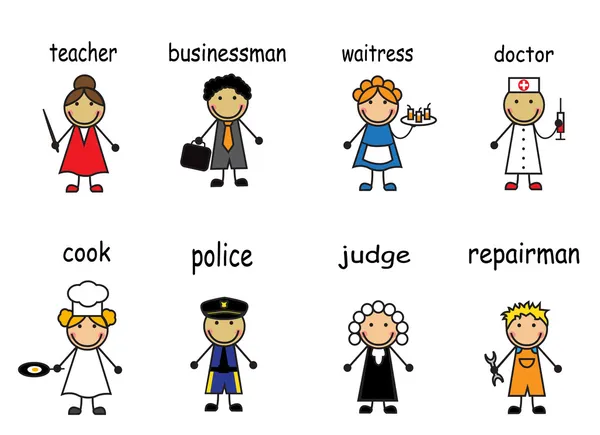 09.12.2022
Language Academy Wales
Numbers
09.12.2022
Language Academy Wales
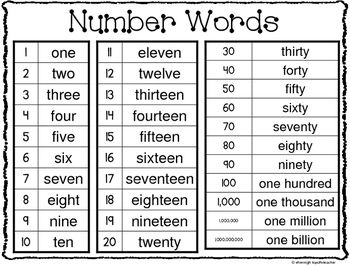 09.12.2022
Language Academy Wales
How old are you?
09.12.2022
Language Academy Wales
How old are you?
Teacher
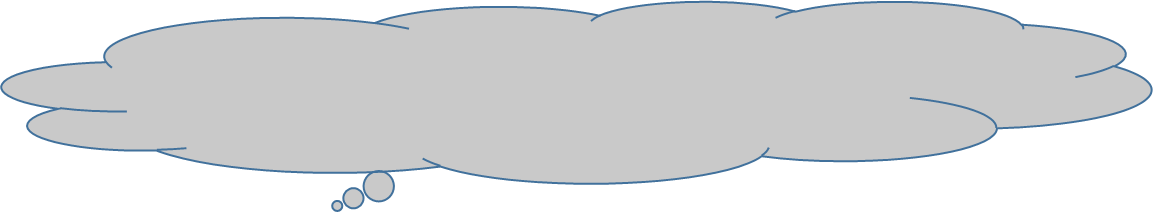 I am _______ years old.
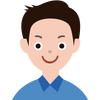 Hyun-woo
09.12.2022
Language Academy Wales
How old is she/he?
Teacher
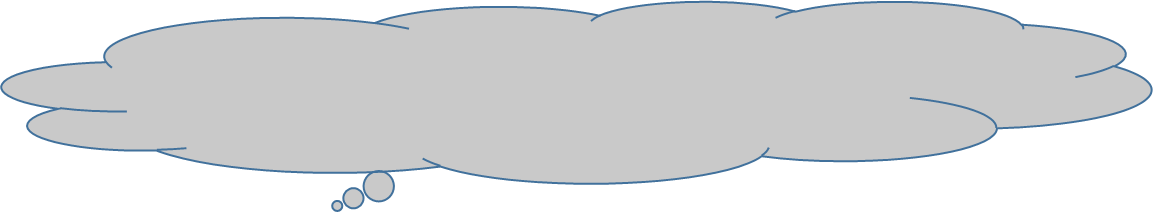 She/he is ______.
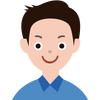 Hyun-woo
09.12.2022
Language Academy Wales
Let’s Play Game
Let the players sitting next to each other take turns counting starting from 1.
 When counting, numbers corresponding to multiples of 5, such as 5, 10, 15, should be called "BOOM". 
If you forget to say "BOOM" while it's your turn, you're out of the game. 
You must continue in this manner until the last player is left.
We will count to 20. Every time twenty (boom) is said, it will start from 1.
09.12.2022
Language Academy Wales
Example
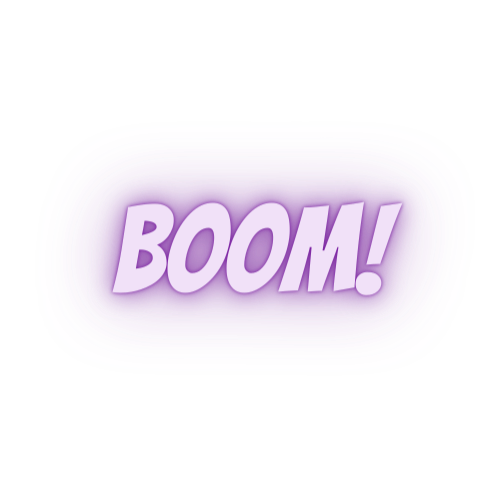 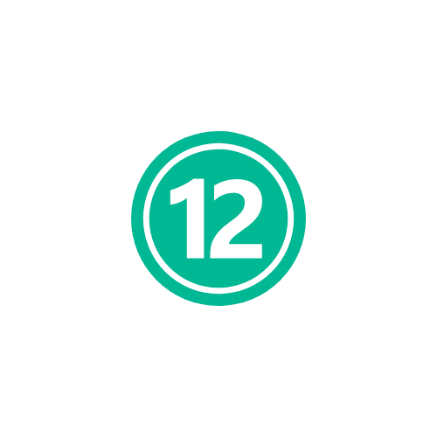 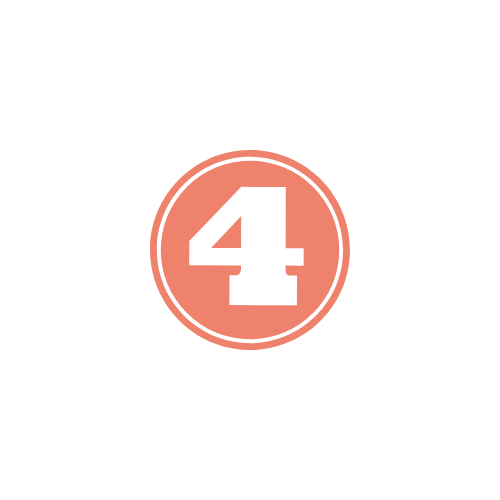 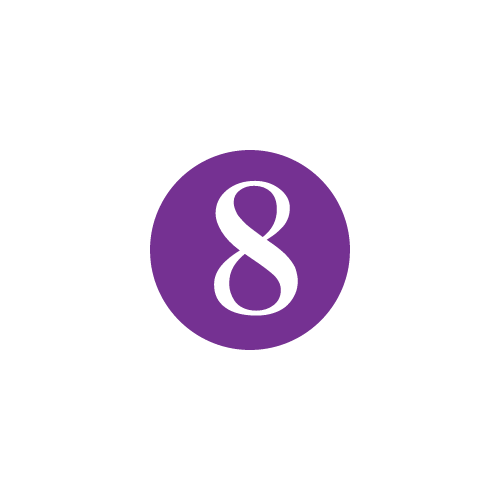 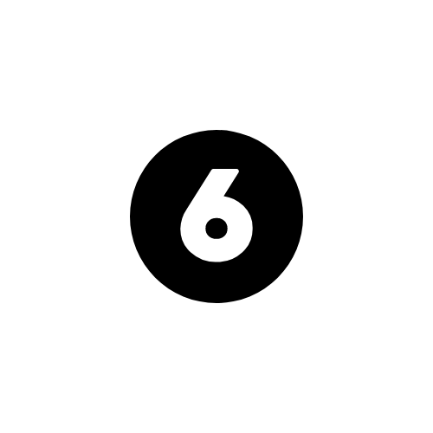 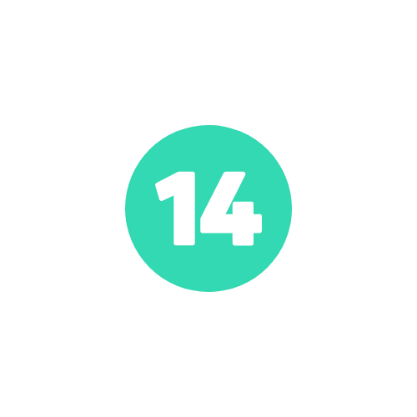 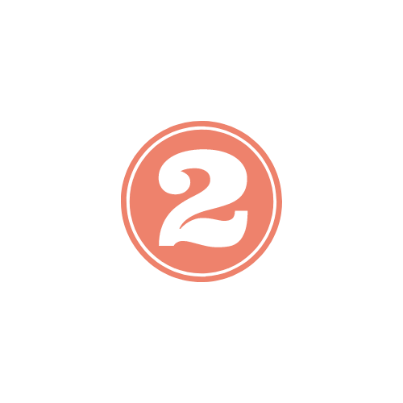 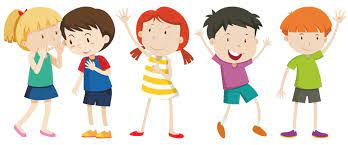 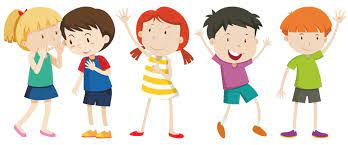 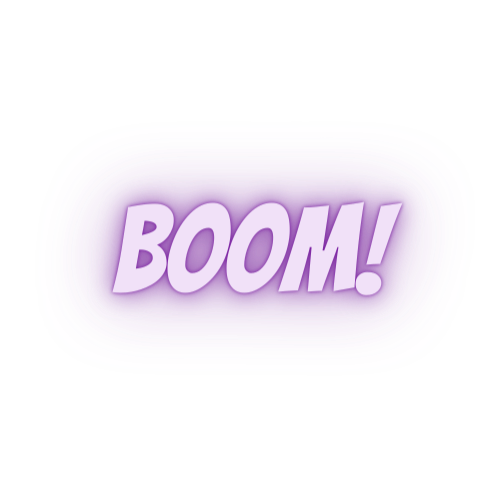 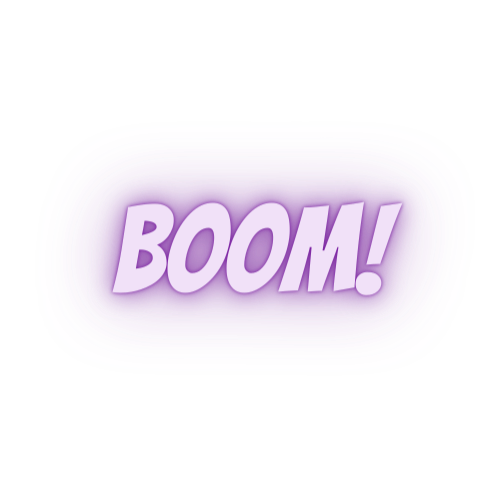 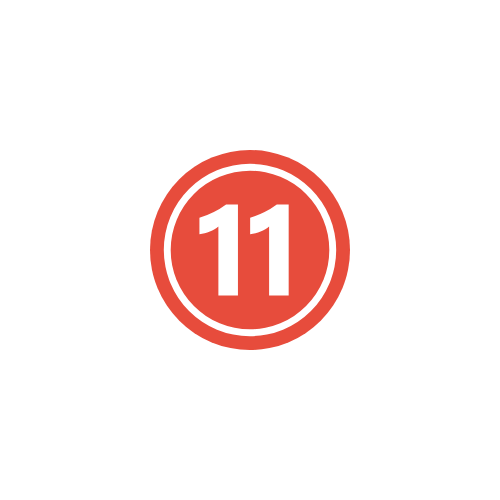 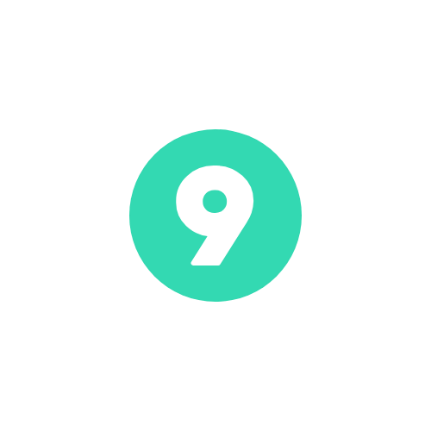 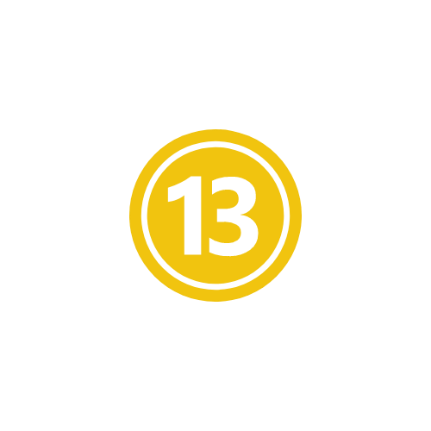 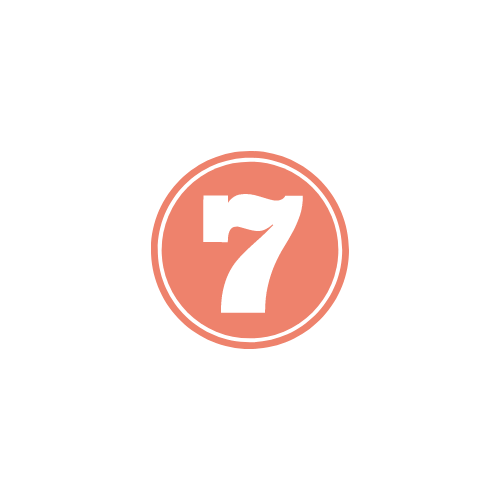 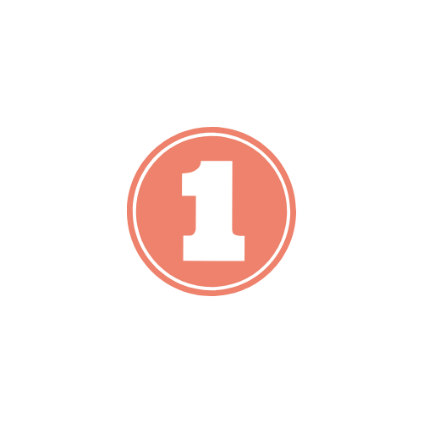 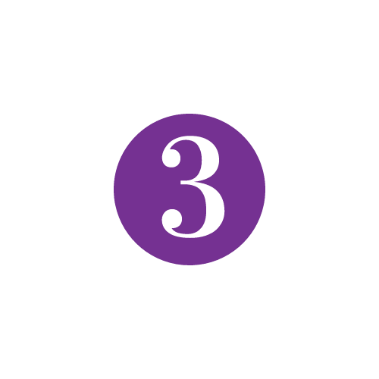 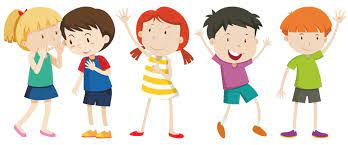 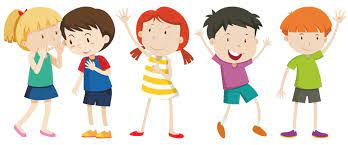 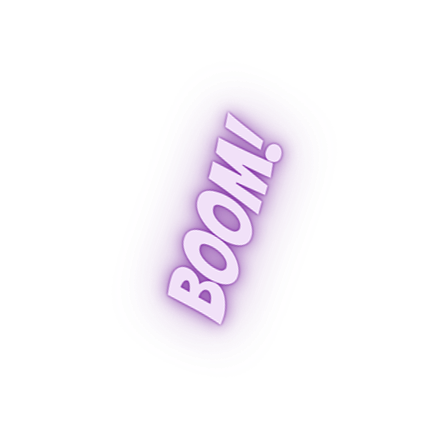 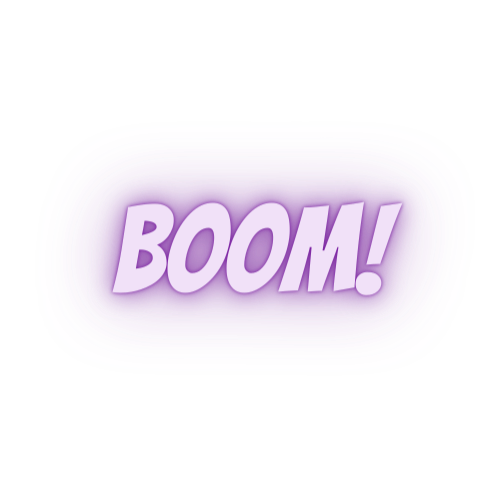 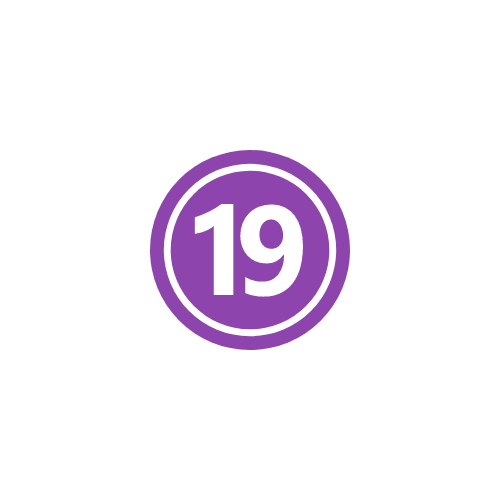 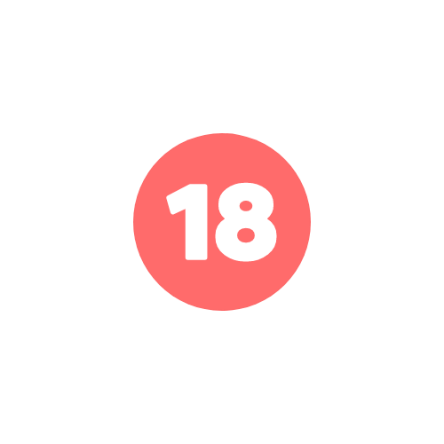 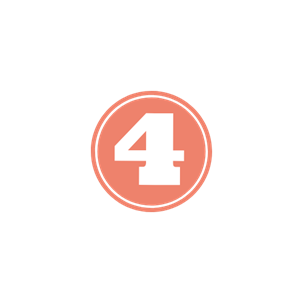 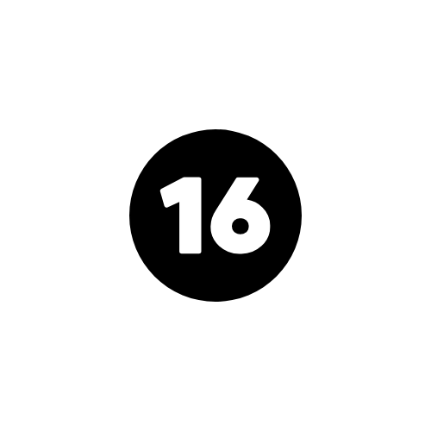 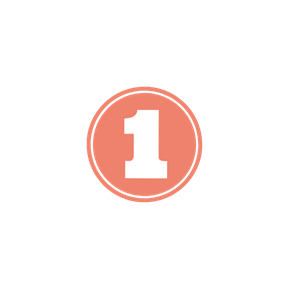 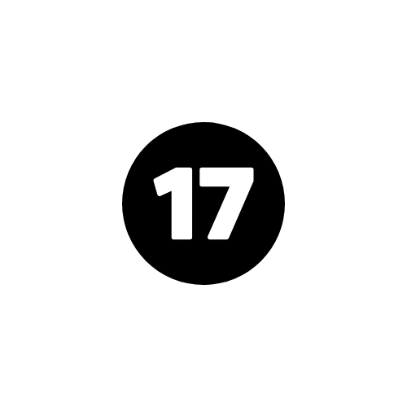 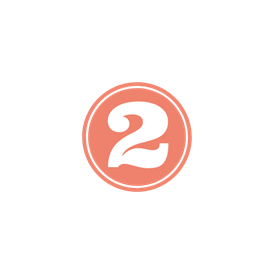 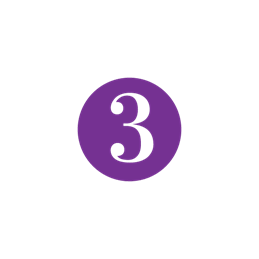 09.12.2022
Language Academy Wales
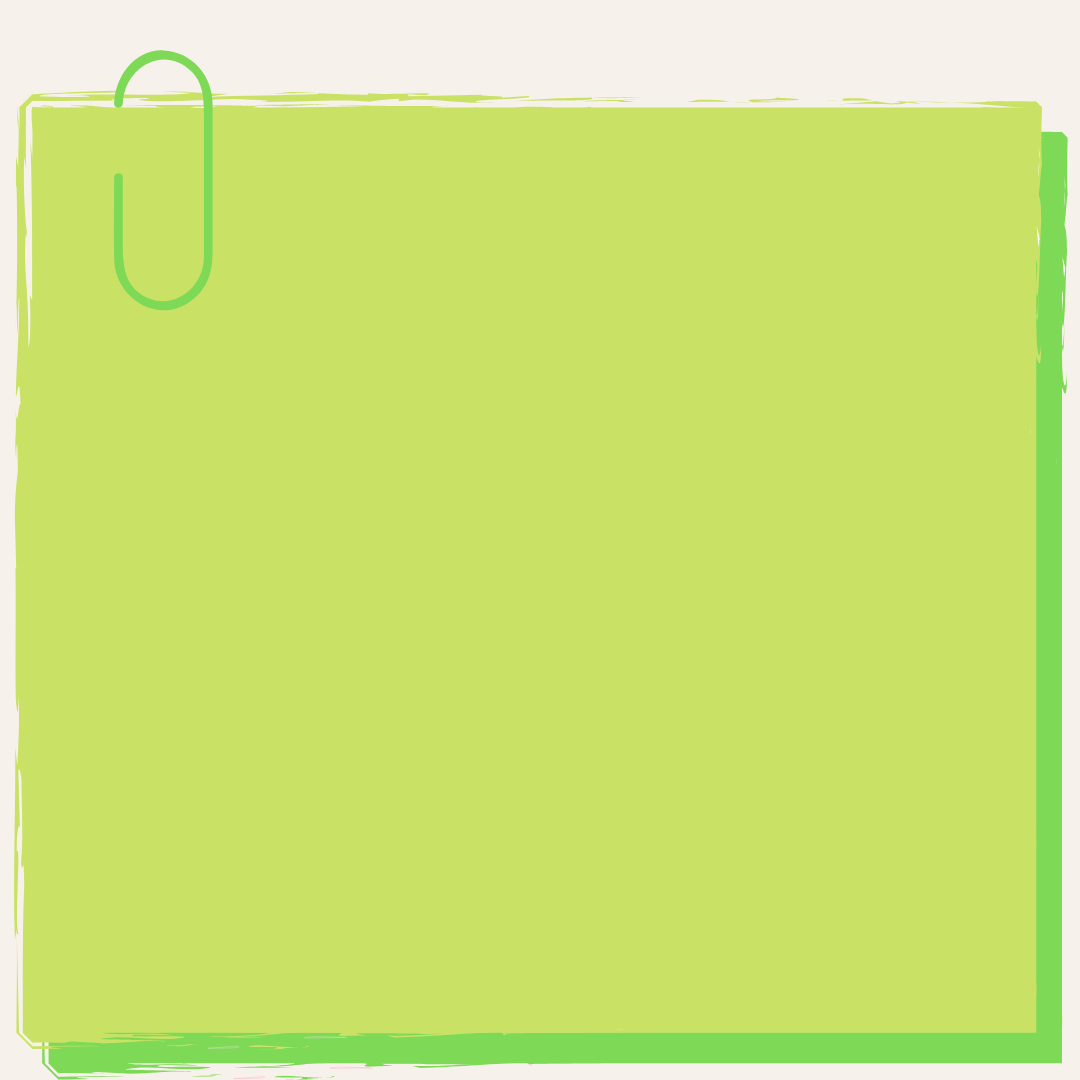 IT'S TIME FOR AN IDIOM EVERY DAY
Take It Easy

Just do things step by step; relax or calm down.
09.12.2022
Language Academy Wales
TODAY’S VOCABULARY
Let's write down the words we already know or what we remember from today's lesson.
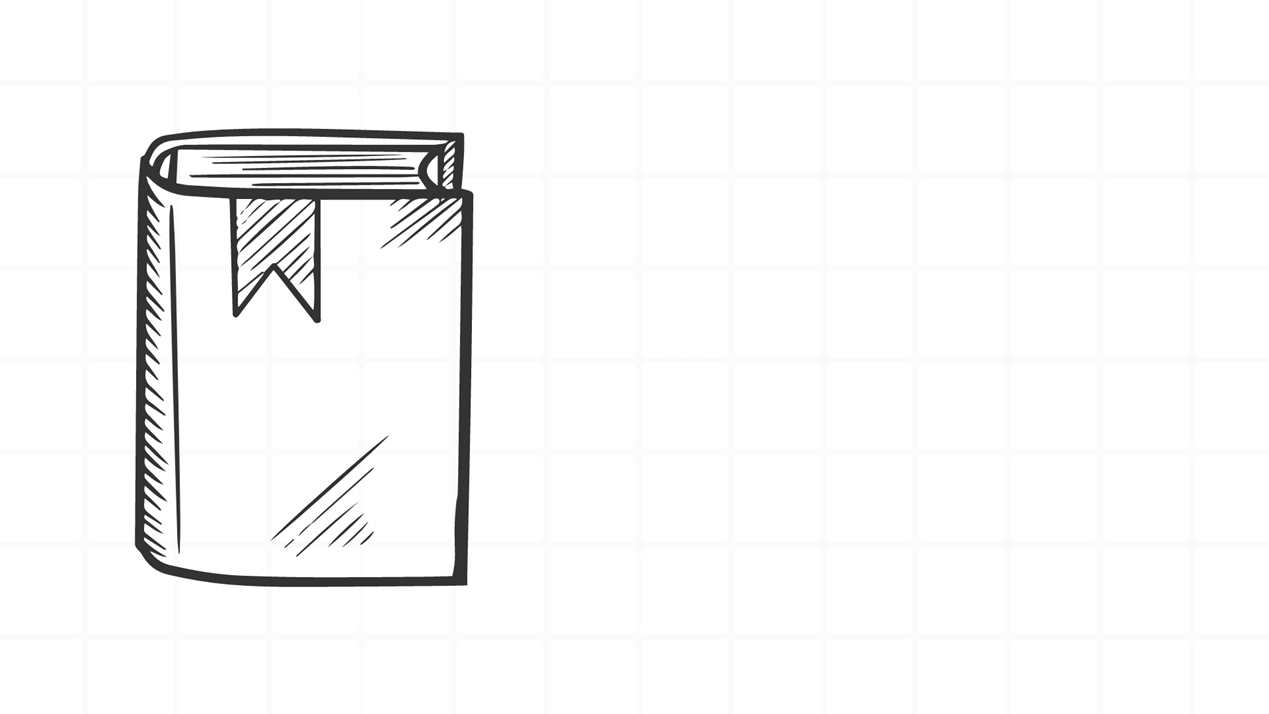 09.12.2022
Language Academy Wales
Introduce yourself
09.12.2022
Language Academy Wales
Even if we finish today's lesson here, here are some suggestions for integrating English into your daily life:
Watching: On YouTube (English Conversation) 
https://www.youtube.com/watch?v=m1-Bx3h4cio&t=10s
Listening: Podcast “Fluency Fix's Beginner English, Thinking of English)
https://open.spotify.com/episode/4O9JStUhmzDI0WXBknnD04
https://open.spotify.com/show/2OwAg0ckS0mUDPi6HW8FNt
Phone app: Download “Duolingo, Voscreen, Busuu, Memrise, Mondly)
.
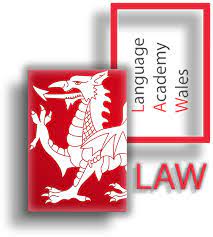 09.12.2022
Language Academy Wales
Thank you for your participation.
        ANY QUESTIONS?
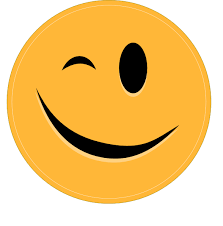 Have a good week. Hope to see you next week.
09.12.2022
Language Academy Wales